The Present Simple Tense
Positive and Negative
I
YOU                                             like cheese
WE                                           don ‘ t like cheese
THEY     

HE
SHE                                          likes cheese
IT                                           doesn ‘ t like cheese
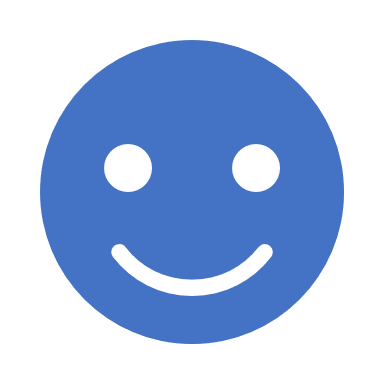 PLEASE REMEMBER
Verbs ending in ch,s,sh,o,x, 
  add –es

 I watch – he watches
 We guess- he guesses
They finish-  she  finishes
You go- it goes
Verbs ending in a consonant+y(b,c,d,f,g…)
Change  Y to -IES

I study-  HE studies
We carry- SHE carries
I cry- IT cries
Questions and Short Answers
I                                            
                 YOU
DO            WE         like cheese?
                  THEY


Yes, I/YOU/WE do.
No, I/YOU/WE/THEY don’t.
HE

Does           SHE       like cheese?
                     IT

Yes,HE/SHE/IT does.
No,HE/SHE/IT doesn’t.
P r e s e n t   S i m p l e   U s a g e
1.
TO DESCRIBE PRESENT TRUTHS
I have brown hair.
Milica works in a supermarket.
Andy is a fireman.
2.
REPEATED ACTIONS AND HABITS
My girlfriend and I go shopping every Saturday.
James reads newspaper every morning.
3.
SOMETHING THAT IS ALWAYS TRUE
Cows give milk.
Sharks are dangerous.
The Sun sets in  the west.
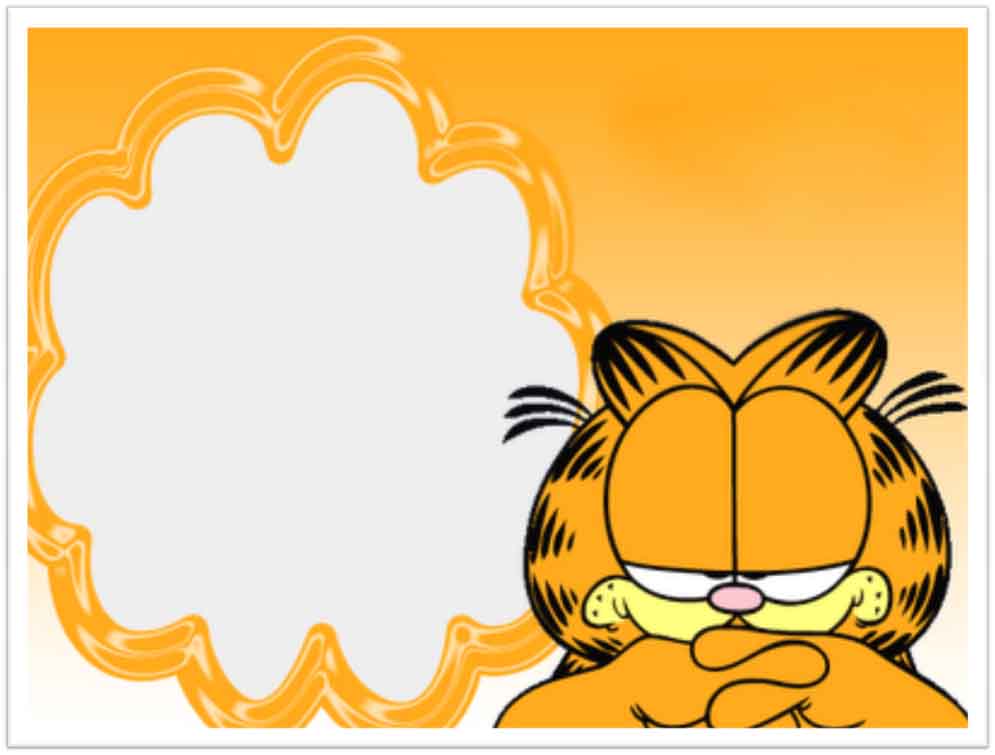 GARFIELD'S
        DAILY ROUTINE
Everyday Garfield wakes up at 
ten o´clock
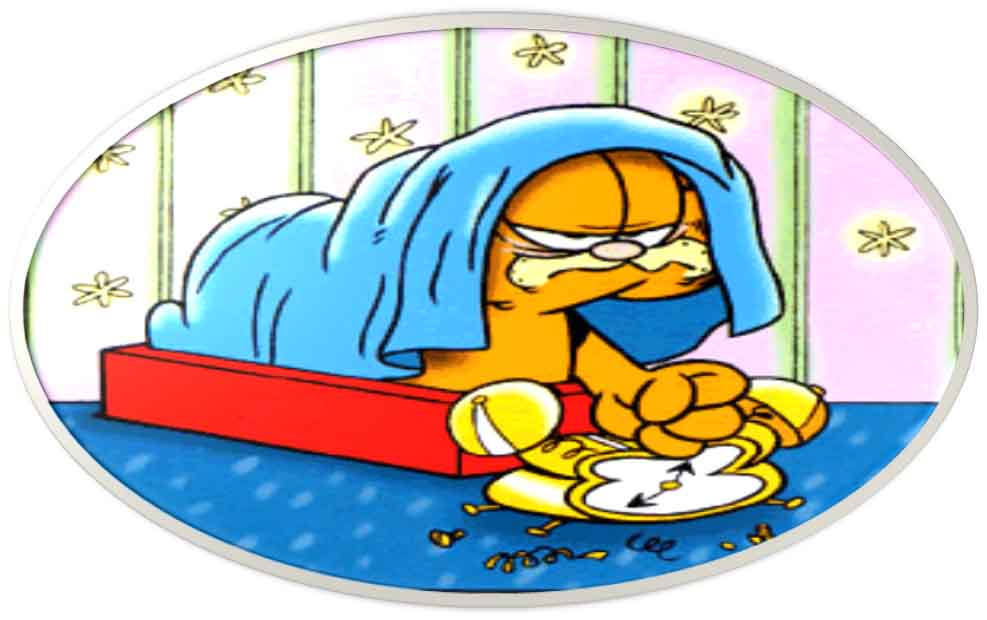 Garfield takes a shower
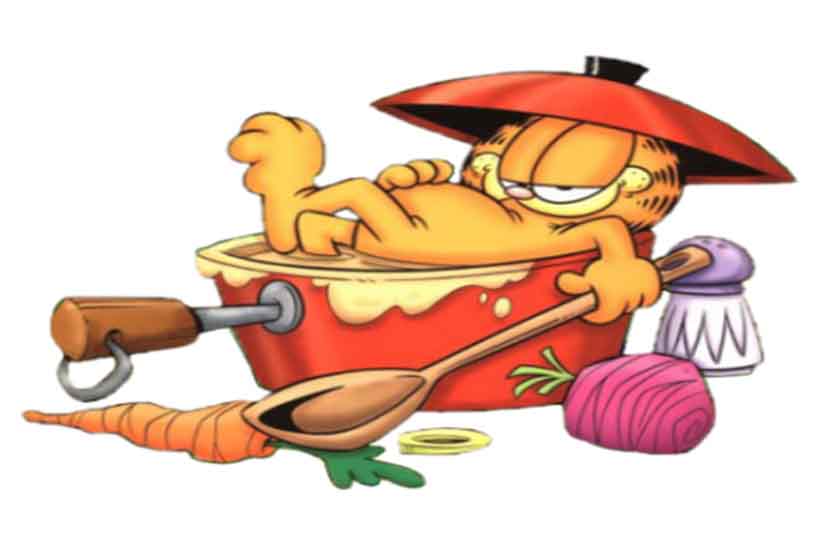 Garfield brushes his teeth
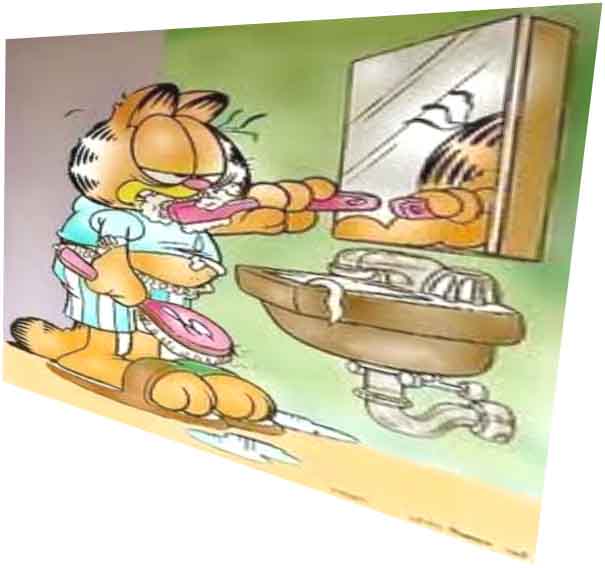 Garfield  has  breakfast
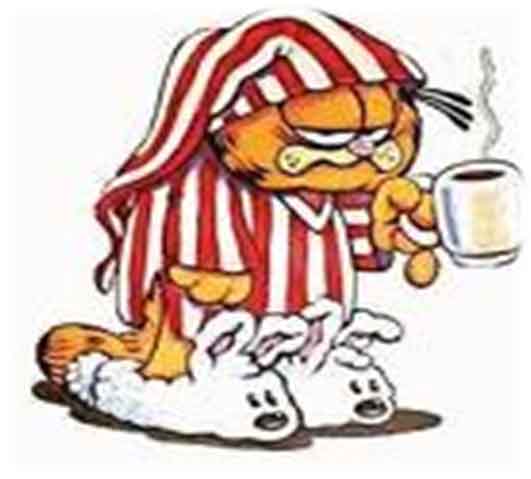 He goes to school
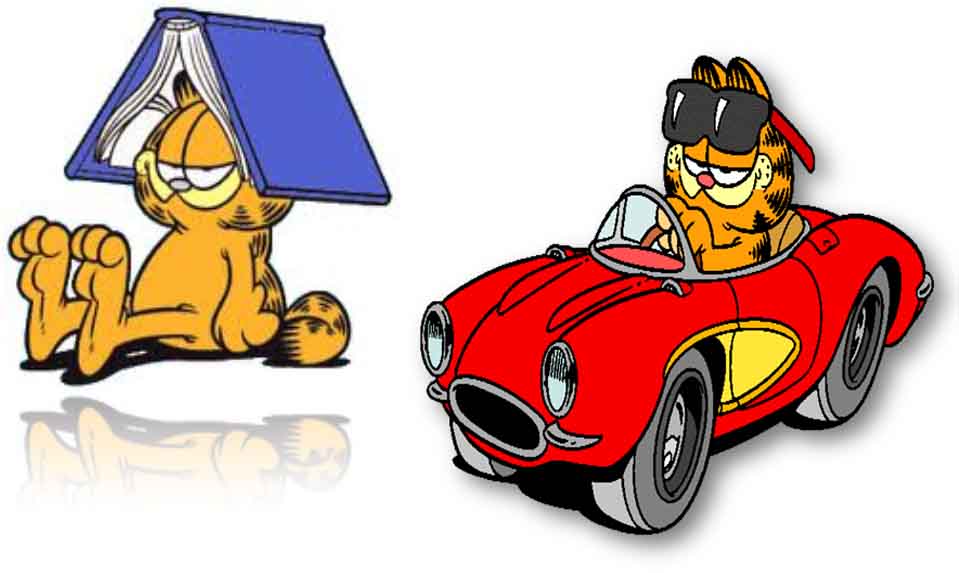 Garfield has lunch at 1.10 pm
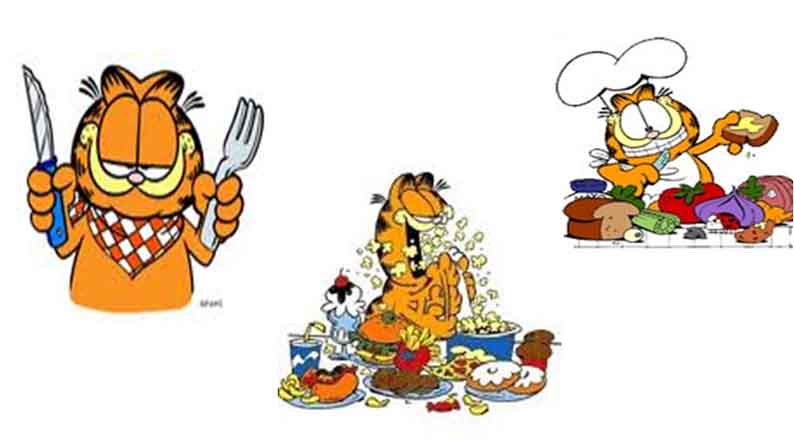 After he does his homework
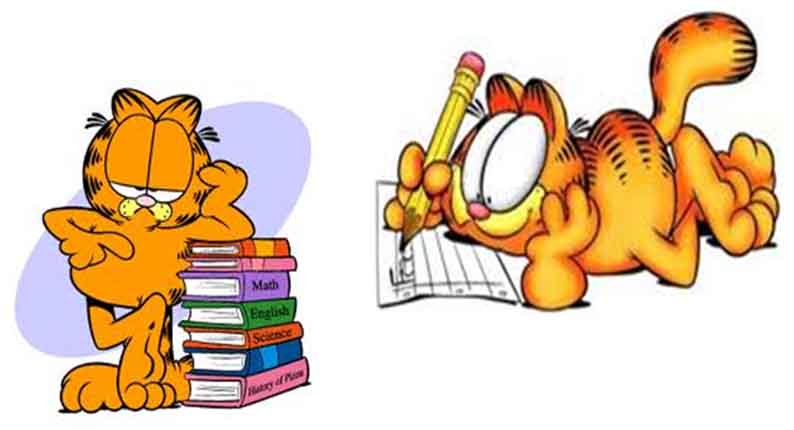 He plays computer games
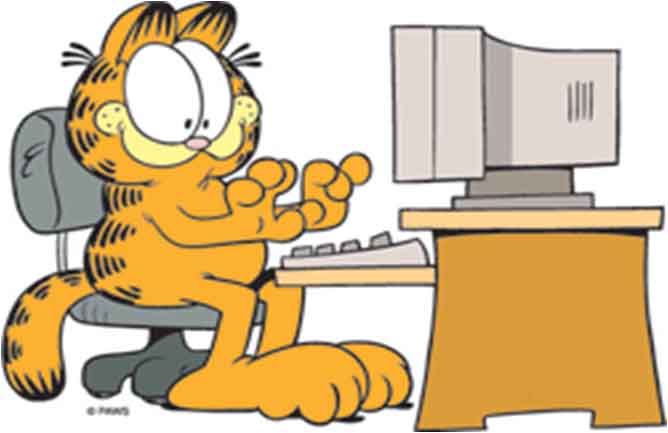 Garfield has dinner with Odie
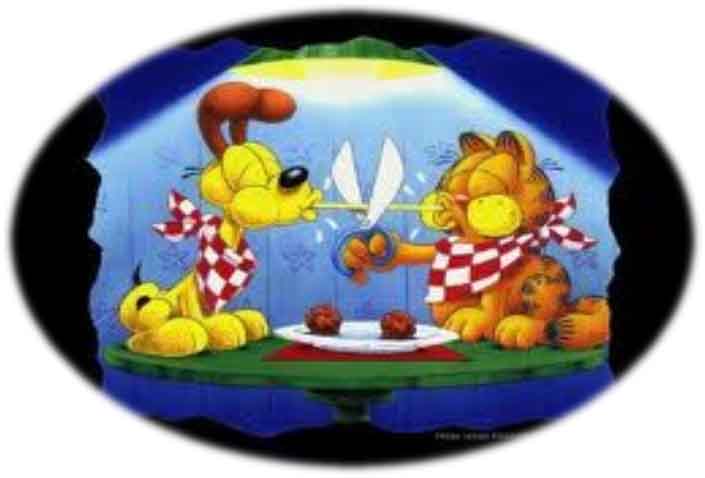 Garfield watches Television
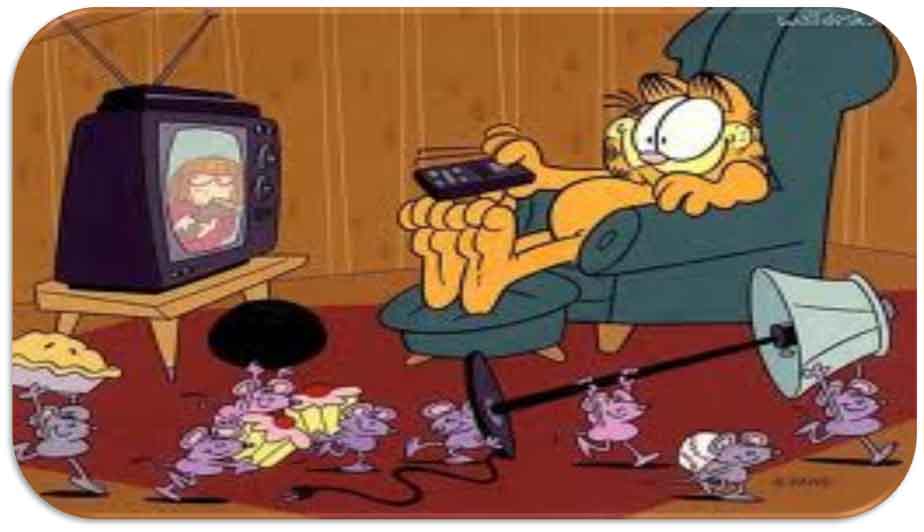 Finally he goes to bed
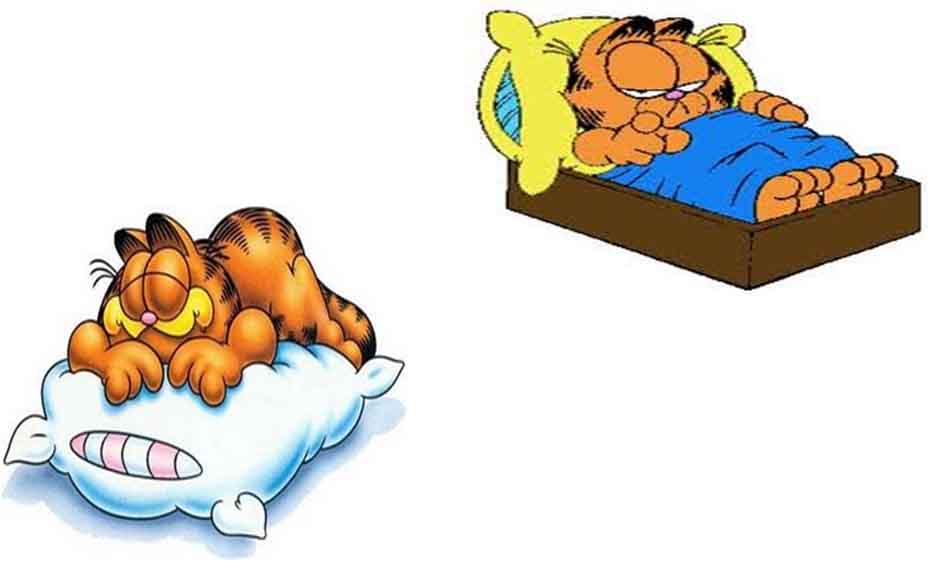 HOMEWORK: WRITE ABOUT YOUR DAILY ROUTINE (use these verbs)
Get up
Have breakfast
Go to school
Do homework
Have lunch
Hang out with friends
Have dinner
Watch TV
Go to bed